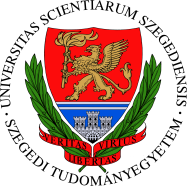 N-gram nyelvi modellek
Tóth László
Számítógépes Algoritmusok és Mesterséges Intelligencia Tanszék
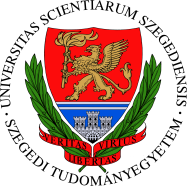 Az n-gram alapötlete
Valószínűségi nyelvi modellt szeretnénk készíteni, amely meg tudja becsülni egy w1,…,wn szósorozat                     valószínűségét.
A valószínűségszámítás láncszabálya szerint

Az n-gram alapötlete: a fenti képletet közelítsük oly módon, hogy az összes korábbi szó helyett csak az m megelőző szót vegyük figyelembe
Pl. m=2 esetén:

Röviden:

Az n-gram modell matematikailag egy Markov-lánc
                          neve az m=0,…,3 esetekre: unigram, bigram, trigram és four-gram
Pl. a trigram modell szóhármasok valószínűségét modellezi, pontosabban a harmadik szó valószínűségét a megelőző kettő alapján
Mivel mindig a következő szó valószínűségét becsüljük az eddigiek alapján, az n-gram modell jól kombinálható a felismerés során a széltében kereséssel
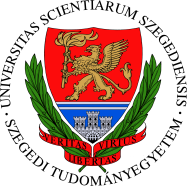 Az n-gram „tanítása”
Hogyan tudunk n-gram becsléseket kapni statisztikai úton, egy nagy szöveges adatbázis alapján?
Egyszerűen csak meg kell számolni a szükséges szósorozatok gyakoriságát. Például trigram modell esetén szópárok és szóhármasok előfordulási darabszámára lesz szükség:


Ahol C egyszerűen előfordulási darabszámot („count”) jelöli
Pl. mi a valószínűsége, hogy „a kutya” után az „ugat” szó következik? 


Zipf törvénye miatt az n-gramok becslése a gyakorlatban nagyon nehéz
Természetes nyelvi szövegekben a szavak többsége nagyon ritkán fordul elő
Általában a szavak több mint fele csak egyetlen egyszer!
Emiatt szópárok, szóhármasok, … előfordulását vizsgálva rengeteg kombinációra nulla előfordulást fogunk kapni
Ilyenkor a fenti képlet 0-t vagy 0/0-t ad… 
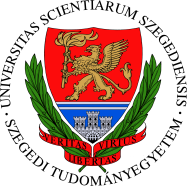 Az n-gram becslések simítása
Szeretnénk kicsi, de nem 0 valószínűséget rendelni azokhoz az n-gramokhoz is, amelyek nem fordultak elő a tanító adatbázisban
Példásul mert a felismerőben nem szeretnénk teljesen elvetni az ilyen szósorozatokat, biztonságosabb megengedni őket, csak kicsi valószínűséggel
Összefoglaló néven simításnak (smoothing) nevezzük azokat a módszereket, amelyek célja a 0 értékűnek becsült darabszámokhoz vagy valószínűségekhez valamilyen kicsi, de nem nulla értéket rendelni
Legegyszerűbb példa: „Add-one” smoothing
Pl. bigram esetén az eredeti becslést:

Úgy módosítjuk, hogy a számlálóhoz egyet hozzáadunk – így biztosan nem lesz 0:


Figyelem, mindig vigyázni kell, hogy szabályos eloszlást kapjunk! Ezért kell a nevezőbe a V, ami a szótár szavainak száma
Az „add-one” simítás túl nagy változtatást csinál, a gyakorlatban nem jól működik, ezért különféle továbbfejlesztett változatai vannak
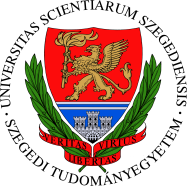 Visszalépéses (back-off) modell
Tegyük fel, hogy trigram becslést akarunk készíteni
A trigram mellett készítsünk becslést az alacsonyabb szintű modellekre is, tehát készítsünk bigram és unigram becsléseket is
A back-off trigram modell ezeket az alábbi módon kombinálja (N a korpusz szövegszavainak száma, ε kicsi konstans, pl. 1/N):





Alapvetően a trigram becslést próbáljuk használni, de ha megbízhatatlannak találjuk, visszalépünk a bigram becslésre. Ha az is megbízhatatlan, visszalépünk az unigram becslésre. Ha az sem jó, akkor egy pici konstansra.
Megbízható = a számláló legalább k-szor előfordult (k tipikusan kis érték, pl. 1-2)
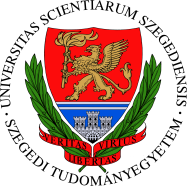 Lineáris interpoláció
A trigram, bigram és unigram becsléseket lineáris interpolációval kombináljuk

Megj: a 0/0- adó becsléseket tekintsük 0-nak
Egyszerűbb változat: A  λ kombinációs súlyok rögzítettek
λ értékei a trigram, bigram, etc. modell megbízhatóságával arányosak 
értéküket például egy validációs korpuszon végzett kiértékeléssel lőhetjük be(az előadás második felében látjuk, hogy egy modell jóságát hogyan lehet mérni)
Továbbfejlesztett változata is: a λ súlyok nem konstansok, hanem a megelőző szavak (ún. "history") függvényében változhatnak 
pl. λ3 helyén λ 3(wn-2,wn-1) lesz
Ez az ún. általánosított lineáris interpolációs modell
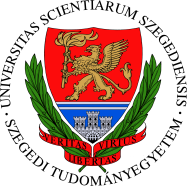 Számlálócsökkentés (discounting)
Tegyük fel, hogy megcsináltuk az előfordulások összeszámolgatását
És mint tudjuk, rengeteg esetben 0 előfordulást kaptunk
Ezeket a 0 értékeket szeretnénk kicsit megnövelni
Viszont vigyáznunk kell, hogy majd a nevezővel való osztás után szabályos valószínűségi eloszlásokat kapjunk
A nullás értékek megnöveléséhez a nemnulla értékekből levonunk egy kicsit
És az így kapott „össztömeget” osztjuk szét a nullás számlálók között
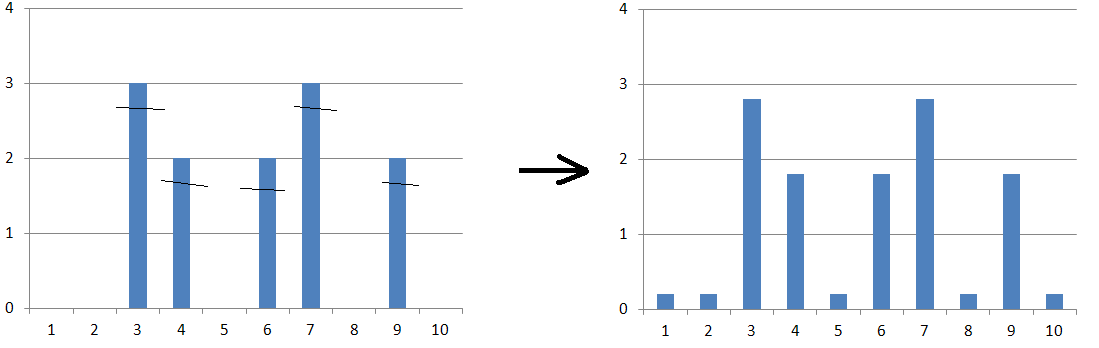 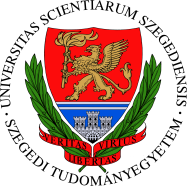 Katz-féle simítás
A legjobb simítási módszerek kombinálják a technikákat, pl. a Katz-féle modell a visszalépést kombinálja a számlálócsökkentéssel
Pl. bigram esetére:



Ha az előfordulások r száma nagyobb, mint egy küszöb, a standard bigram becslést használjuk
A k-nál kevesebbszer, de nullánál többször előforduló esetek számlálóját csökkentjük (d 0 és 1 közti szám)
A kis esetszámú számlálókat csökkentjük, mert azok amúgy is megbízhatatlan becslések
A nullaszor előforduló esetek bigram valószínűségét az unigram alapján becsüljük, az unigramok között szétosztva a számlálócsökkentéssel nyert „tömeget”
Pontos képletek d és α értékére: 
https://www.isip.piconepress.com/courses/msstate/ece_8463/lectures/current/lecture_33/lecture_33.pdf
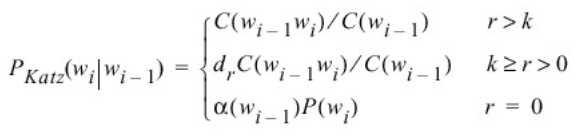 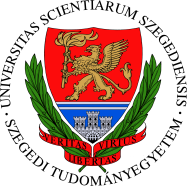 Kneser-Ney simítás
Ez a módszer pedig az interpolációt kombinálja számlálócsökkentéssel
Pl. bigram esetére:



-d: konstans értékkel csökkentjük a bigram számlálóját
λ (wi-1): lineáris interpoláció az unigram becsléssel, dinamikusan változó súlyozással
PCONTINUATION(wi): Unigram becslés, de egy kicsit módosított változatban
Részletes ismertetés:
https://web.stanford.edu/~jurafsky/slp3/slides/LM_4.pdf
https://medium.com/@dennyc/a-simple-numerical-example-for-kneser-ney-smoothing-nlp-4600addf38b8
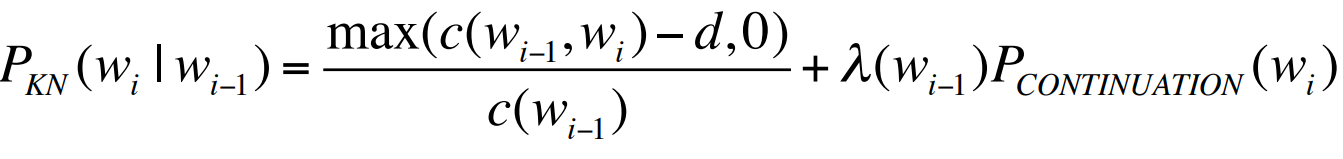 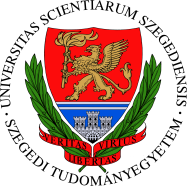 Osztály-alapú n-gram
Miből ered a sok nullás számláló? Abból, hogy túl sok különböző szó van, így az egyes szavak kevésszer fordulnak elő
A különböző szavak számát tudjuk csökkenteni, ha bizonyos szavakat összevonunk, azonosnak tekintünk
Ha az eddig különböző szavakat azonosnak tekintjük, akkor a külön-külön előfordulásaik innentől ugyanazon szó előfordulásai lesznek, tehát a szavak összevonása megnöveli az előfordulási gyakoriságot
Az osztályalapú n-gram alapötlete, hogy a szavakat vonunk össze valamilyen osztályozás vagy klaszterezés alapján
És utána a szavak helyett az osztályokon számolunk n-gramot
Néhány ötlet osztályok képzésére:
Magyar nyelvben: azonos szótő: megy, mentek, megyünk, …  menni
Azonos szófaj: kutya, pohár, autó  főnév (ez nagyon erős összevonást csinál)
Hasonló szemantikai tartalom: kutya, macska, ló  állat
És persze lehet automatikus klaszterező módszereket is használni
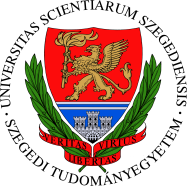 Statisztikai nyelvi modellek minőségének mérése
Tóth László
Számítógépes Algoritmusok és Mesterséges Intelligencia Tanszék
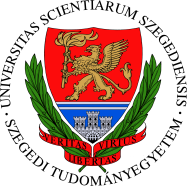 Két dologra keresünk választ
Ha van több, különböző módon becsült nyelvi modellem, hogyan tudom eldönteni, hogy melyik a jobb?
Ha valaki hoz egy mintaszöveget, hogy ilyen jellegű szövegeket kellene modellezni, hogyan mérjük meg, hogy a modellezési feladat mennyire nehéz a jelenlegi modellünk számára?
Hasznos lehet pl., ha fel akarom mérni egy beszédfelismerési feladat nehézségét nyelvi modellezési szempontból
A bemutatott módszer statisztikai nyelvi modellekre működik
Olyan modelleket értünk ezen, amelyek bármely w1,…,wn szósorozathoz                valószínűséget tudnak rendelni
Rövid jelölés: w1,…,wn = w1,n
A matematikai levezetés feltételezi, hogy a nyelv egy valószínűségi változó
lehetséges értékei végtelen hosszúságú szósorozatok (valamilyen fix szótár felett)
És ezek mindegyikének van valamilyen valószínűsége
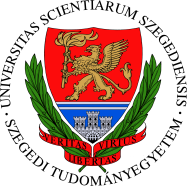 A nyelv entrópiája
Ha adott egy w diszrét eloszlású valószínűségi változó, amelynek lehetséges értékeit V(w)-vel jelöljük, akkor w entrópiája:


n hosszú szósorozat viszont véges számú van, ezek entrópiája felírható:


Különböző n-ekre a nyelvi modell valószínűségei nem összemérhetők, mert n növelésével egyre kisebb értékeket kapunk. Ezért bevezetjük a szavankénti („per word”) entrópiát:

Végül az L nyelv entrópiáját úgy definiáljuk, mint a fenti képlet határértéke:
Az L nyelv végtelen hosszú szósorozatokat generál, így a lehetséges sorozatok száma is végtelen. Emiatt a képlet nem használható 
Ahol        a nyelv valódi eloszlása - természetes nyelvek esetén ezt senki sem ismeri
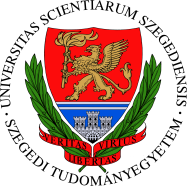 Nyelv és modell keresztentrópiája
Tegyük fel, hogy van egy statisztikai nyelvi modellünk, azaz egy PM(.) közelítésünk PL(.) –re
Ekkor L és M keresztentrópiája n hosszú szósorozatok esetére:

Illetve végtelen hosszú sorozatok esetére:


A keresztentrópiát használhatjuk két diszkrét eloszlás eltérésének mérésére
Megmutatható, hogy                           , és egyenlő csakis akkor, ha PM(.) = PL(.) 
Kis átrendezéssel megkaphatjuk a két eloszlás Kullback-Leibler távolságát:

Mindig ≥ 0, viszont nem szimmetrikus, ezért nem igazi távolságfüggvény, korrektebb „distance” helyett „distortion”-nak hívni
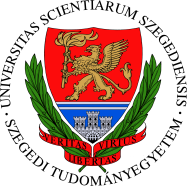 A keresztentrópia közelítése
PM(.) és PL(.) eltérést tehát mérhetjük a Kullack-Leibler távolsággal
Minél kisebb a eltérés, annál jobban közelíti a modellünk a nyelv eloszlását
A Kullack-Leibler távolságtól a keresztentrópia csak a -H(L) tagban tér el
H(L) –t nem ismerjük, de adott nyelv esetén konstans
Tehát tkp. a keresztentrópiával is mérhetjük a modell jóságát: minél kisebb a keresztentrópia, annál jobb a modell
De mivel H(L)-t senki sem ismeri, ezért igazából nem tudjuk, hogy meddig csökkenthető a keresztentrópia…
Probléma: a keresztentrópiát sem tudjuk kiszámolni, mert kell hozzá PL(.) !
Megoldás: van egy tétel, miszerint

1 valószínűséggel, bizonyos statisztikai tulajdonságok teljesülése esetén
Eltűnt a szumma, azaz az összes lehetséges szósorozat helyett elég egyetlen (bár még mindig végtelen hosszú) w1,n szósorozatot vizsgálni
És eltűnt PL(.) !
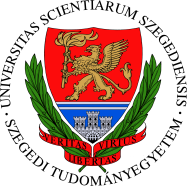 Logprob és perplexitás
Tehát a keresztentrópiát tudjuk közelíteni egy lehetőleg minél nagyobb w1,n korpuszon az alábbi képlettel:

A kapott érték neve „logprob”.  Ezt már tetszőleges M modell esetén ki tudjuk számolni ugyanazon az adatbázison, így ennek segítségével már össze tudunk vetni modelleket: a kisebb logprob értéket adó modell a jobb
Mit is mér a logprob? Alakítsuk át PM(.) –et a láncszabállyal, majd helyettesítsük be a logprob képletébe :


A képlet szavankénti átlagot számol a                        értékekből
A modell a következő szót próbálja megjósolni a korábbiakból. Ha jó a modellünk, akkor a következő szóhoz nagy valószínűséget rendel, azaz PM(.) értéke 1 körül lesz,                       értéke tehát 0 körül lesz
Rossz modellnél PM(.) értéke 0 körül,                       értéke ekkor nagy pozitív szám
A logprob felfogható úgy, mint a következő szó átlagos „váratlansága” a modell számára – jó modell esetén ez kicsi, mert a következő szót meg tudja jósolni
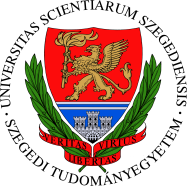 Perplexitás
Beszédfelismerésben logprob helyett jobban szeretnek perplexitást számolni
A perplexitás képlete:

Ha vesszük a logaritmusát, akkor visszakapjuk a logprob értéket
Beszédfelismerésben becslést ad arra, hogy milyen nehéz lesz a dekódolás
Szemléltetés: megint tekintsük a láncszabályos felírást, és helyettesítsük be:


Tfh. olyan nyelvünk van, amelyikben minden szó után k szó következhet, és mindegyik 1/k valószínűséggel
Ekkor

Azaz egy k perplexitású nyelvben átlagosan k szó következhet minden szó után
Nagyobb perplexitás esetén többfelé ágazik a keresési tér, várhatóan lassabb lesz a felismerés és nő a tévesztési lehetőségek száma